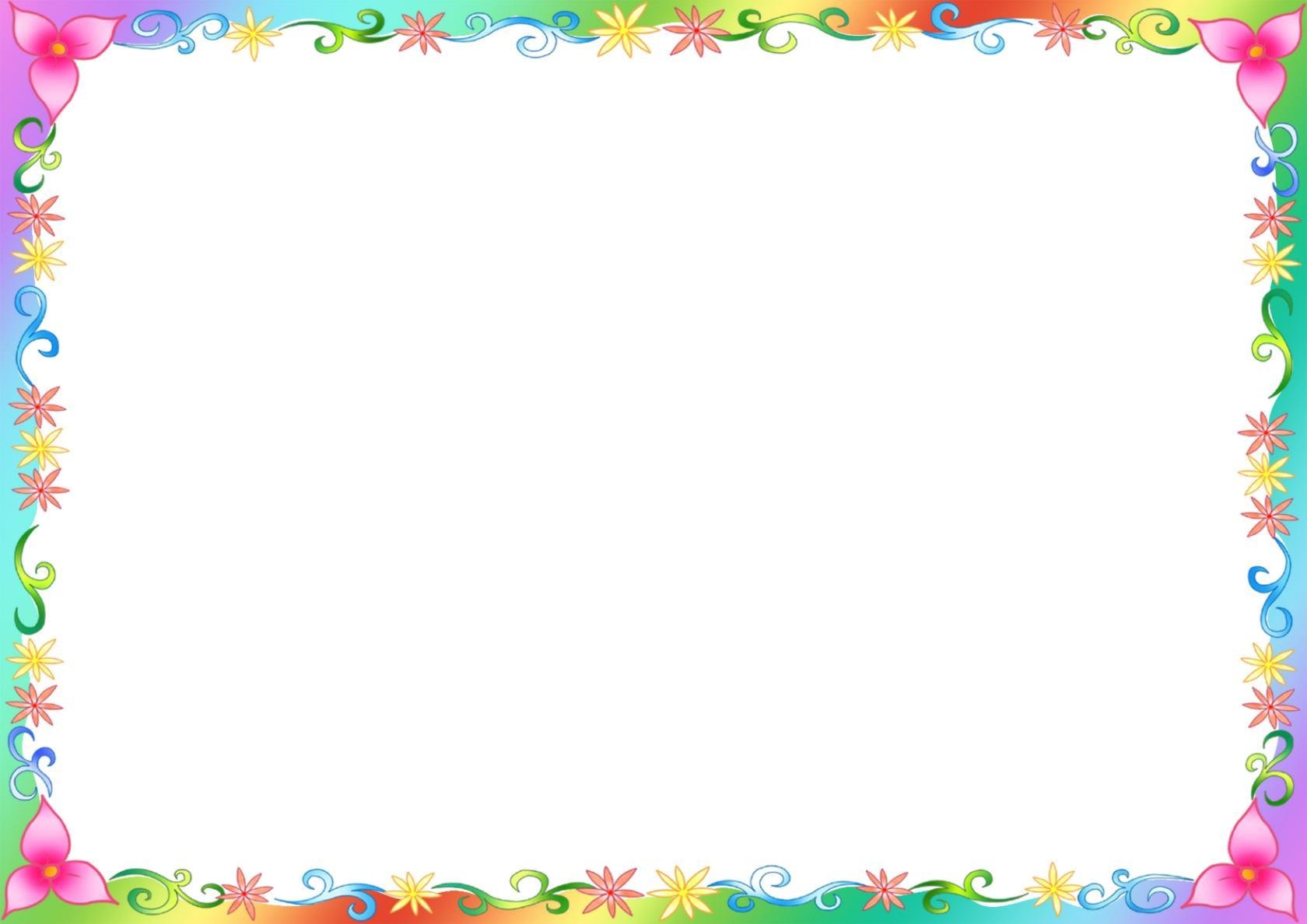 муниципальное бюджетное дошкольное образовательное учреждение 
«Детский сад № 12 г. Кировска»
«Формирование представлений о труде взрослых у старших дошкольников, как средство ранней профориентации»
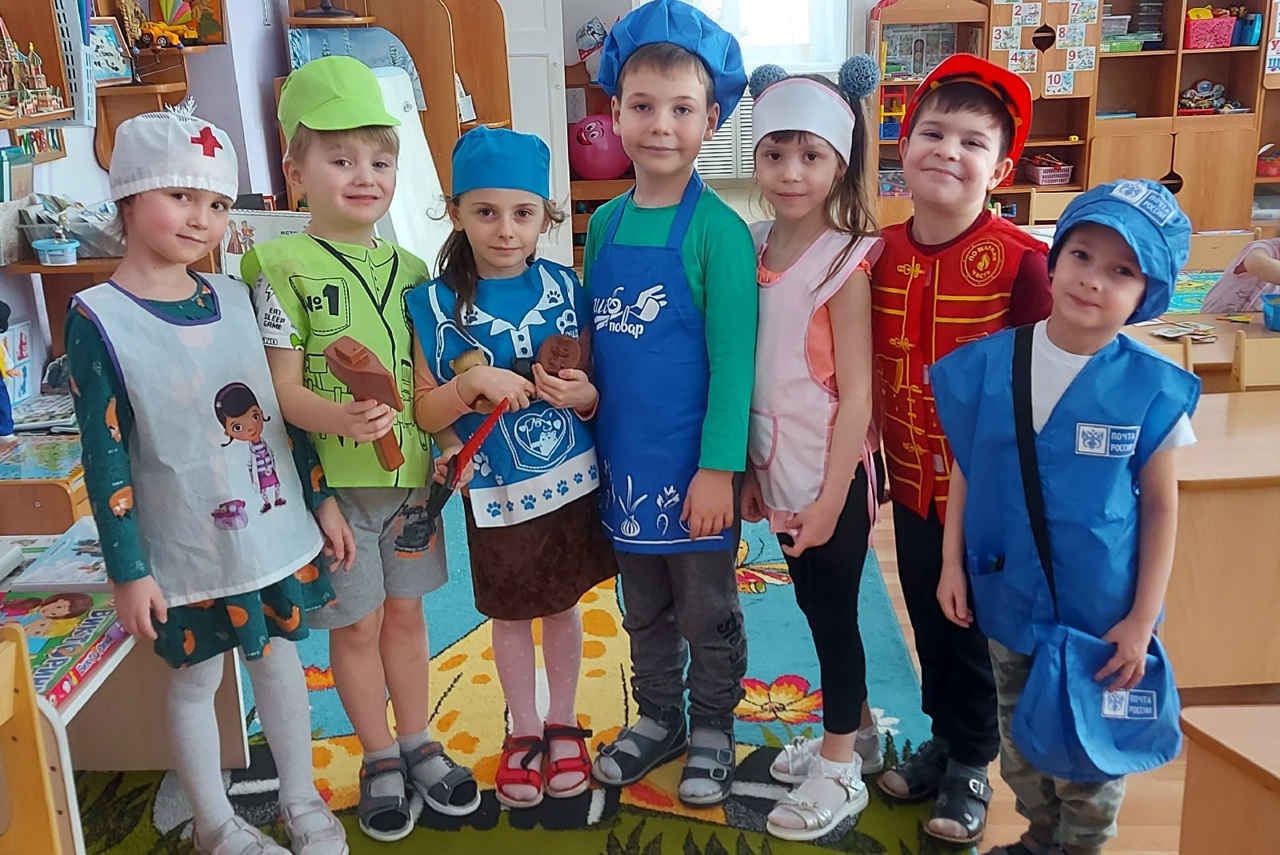 Подготовила: воспитатель Абрамова И.Д.
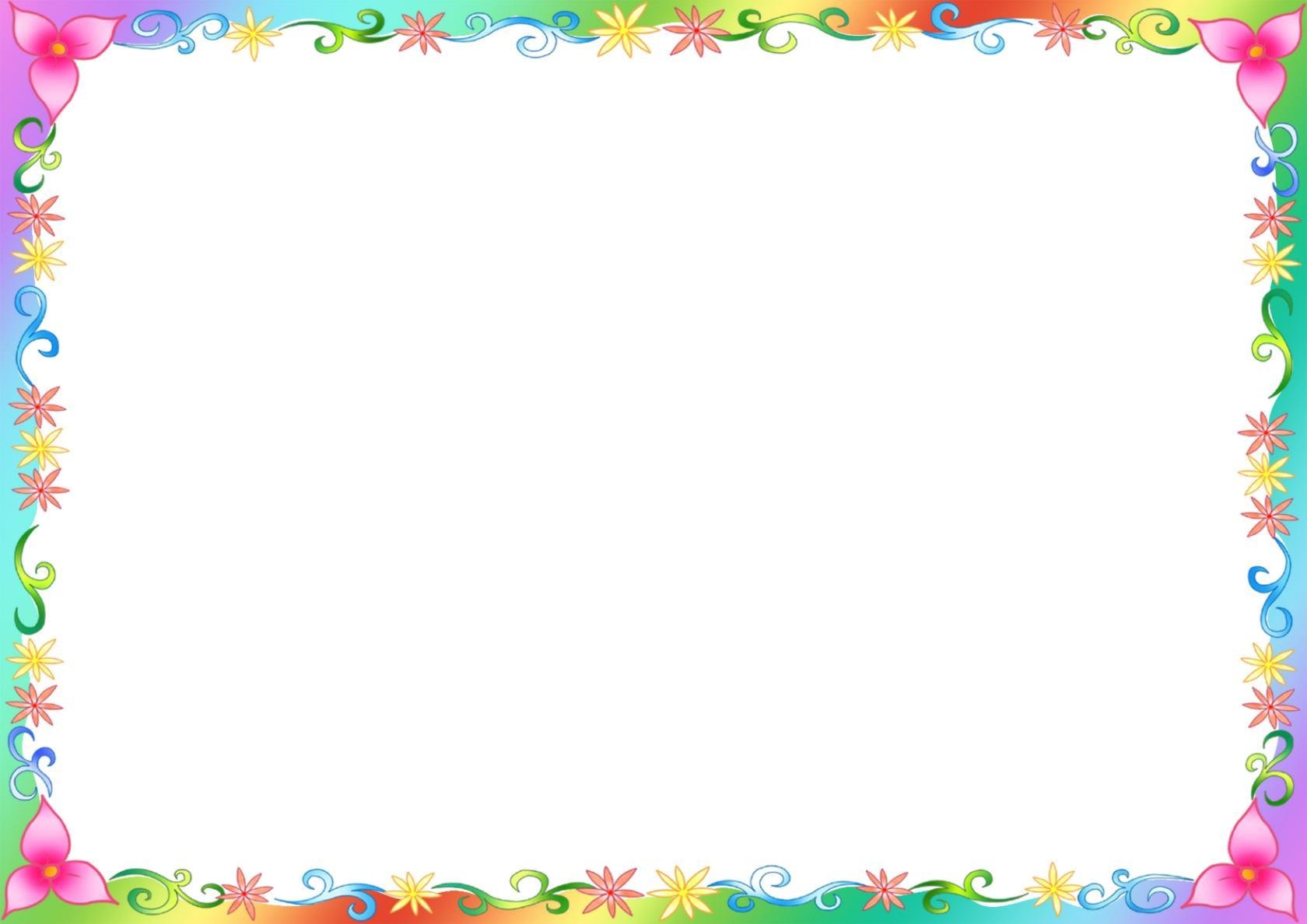 .
Цель: формирование  представлений  у детей дошкольного возраста о разнообразии существующих профессий и их ценности.

Задачи: расширять представления о труде взрослых, материальных и нематериальных результатах труда, его личностной и общественной значимости; 
- расширять и систематизировать представления о современных профессиях;
- сформировать у ребёнка эмоционально  - положительное отношение к труду и профессиональному миру;
- воспитывать ценностное отношение к собственному труду, труду других людей и его результатам;
- систематически вести просветительскую работу среди родителей о профориентации детей дошкольного возраста
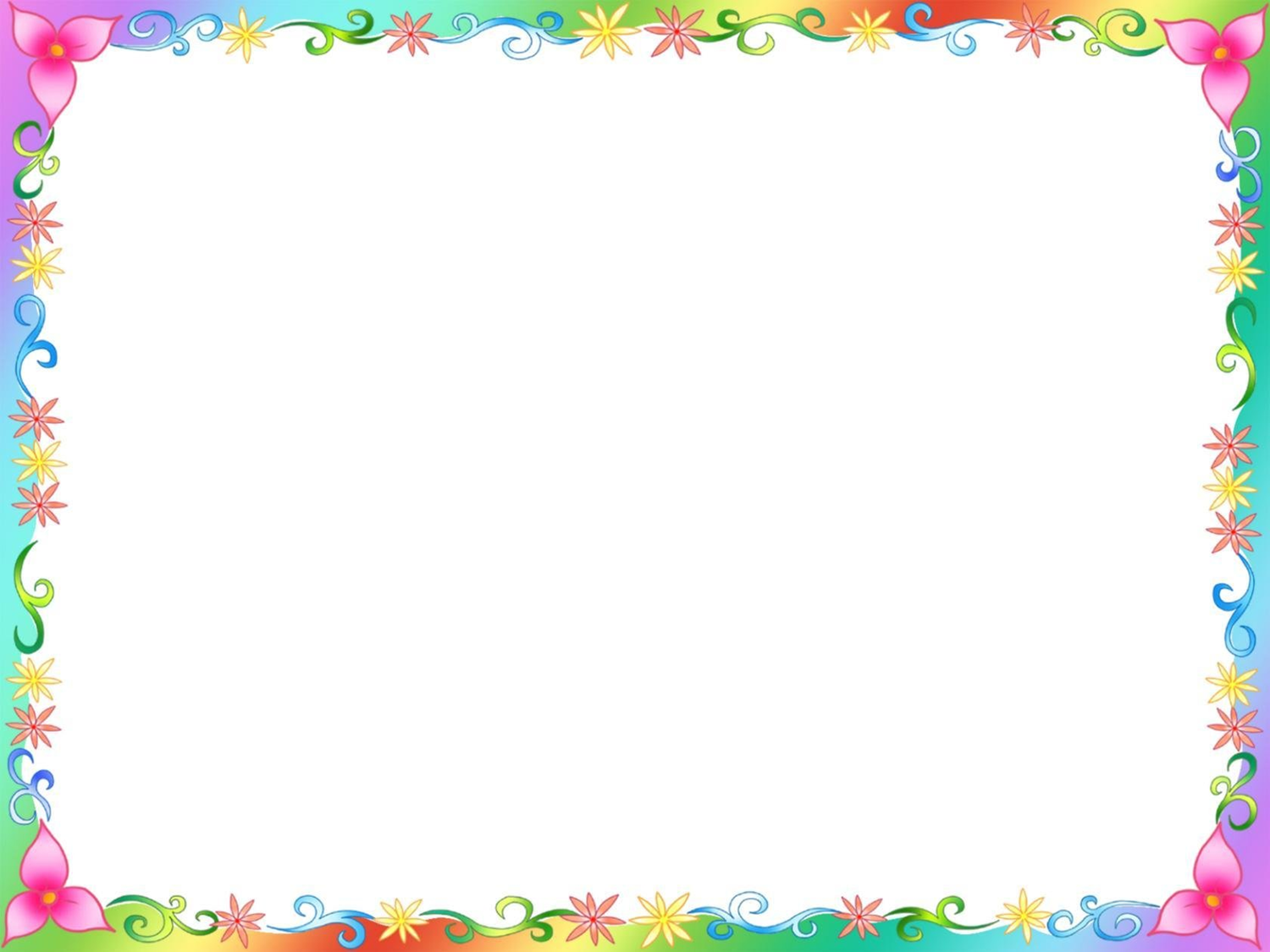 Предметно – пространственная среда
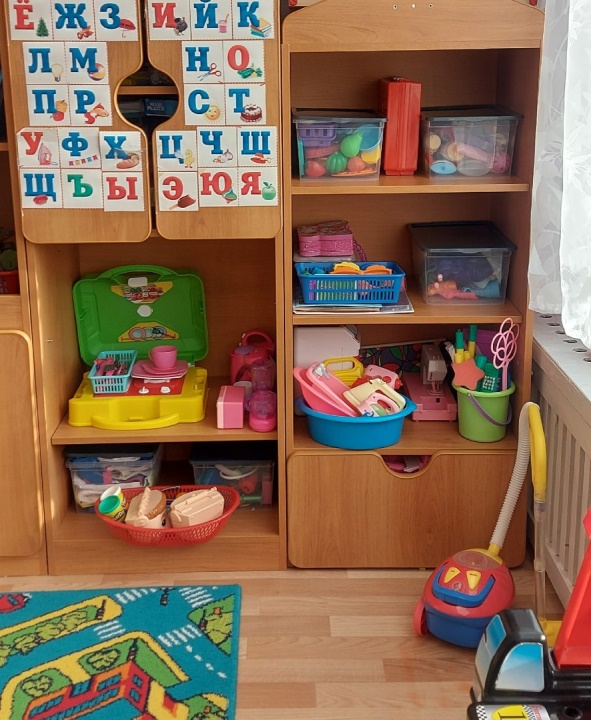 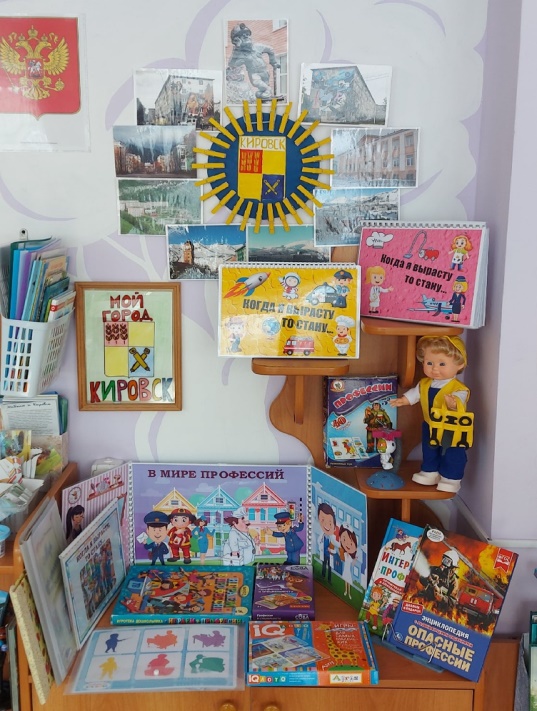 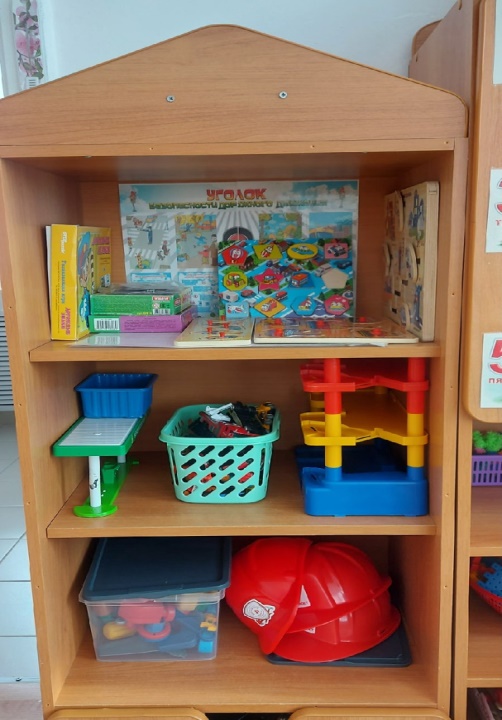 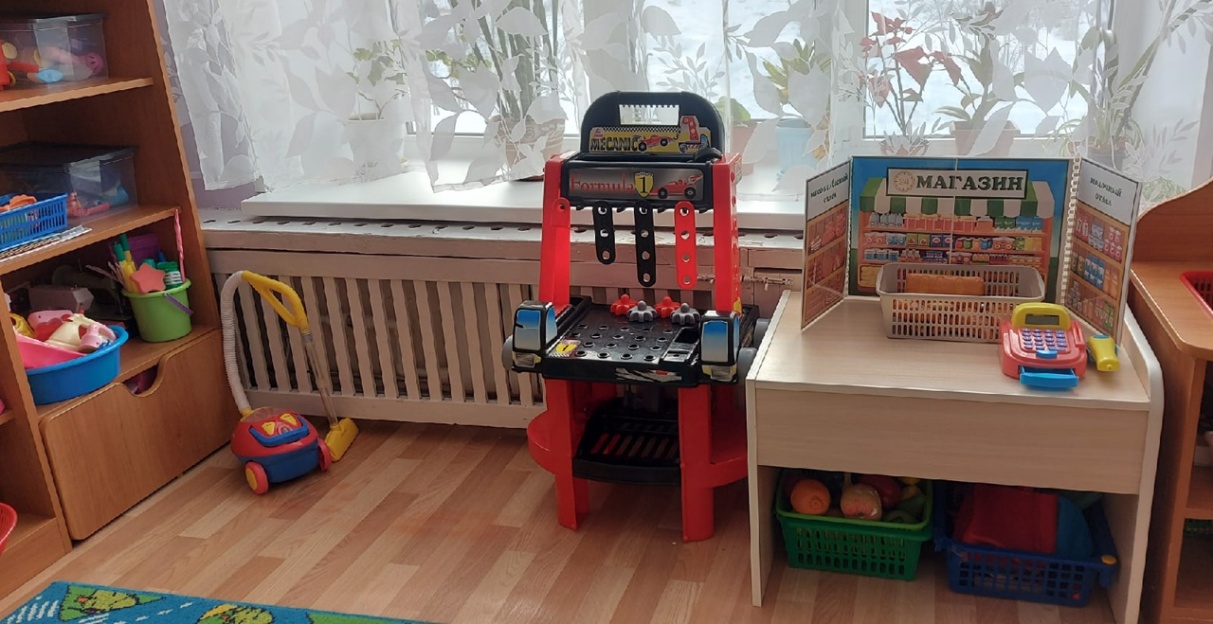 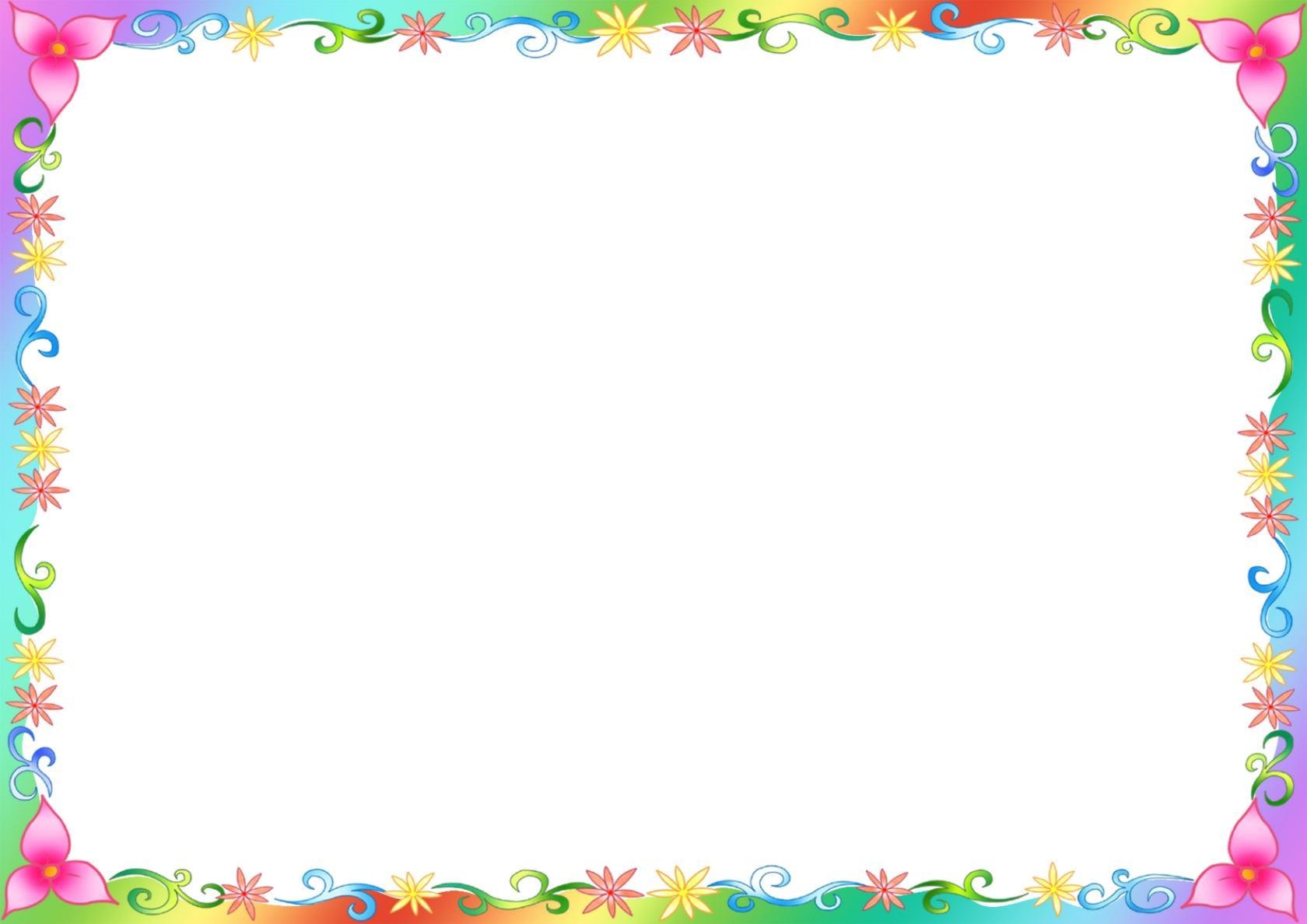 Игровые технологии это фундамент всего дошкольного образования. Поэтому важно помнить ,что ребенку мало знать о профессии, в неё нужно поиграть
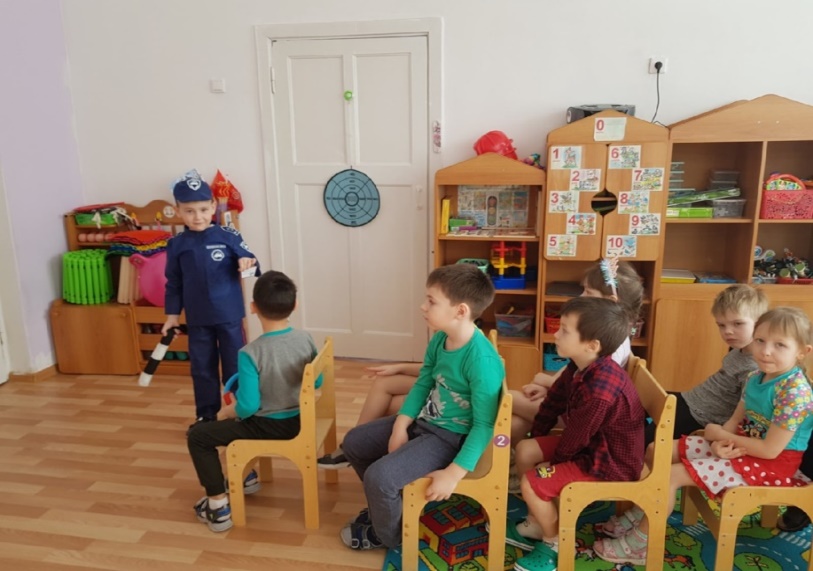 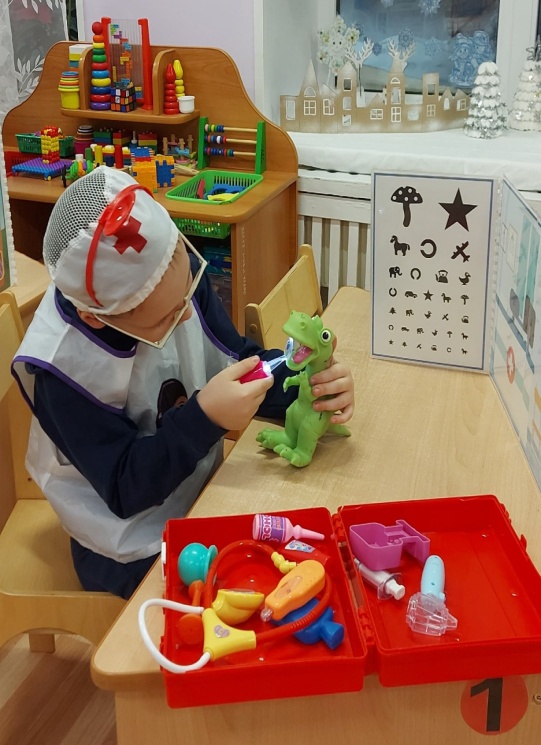 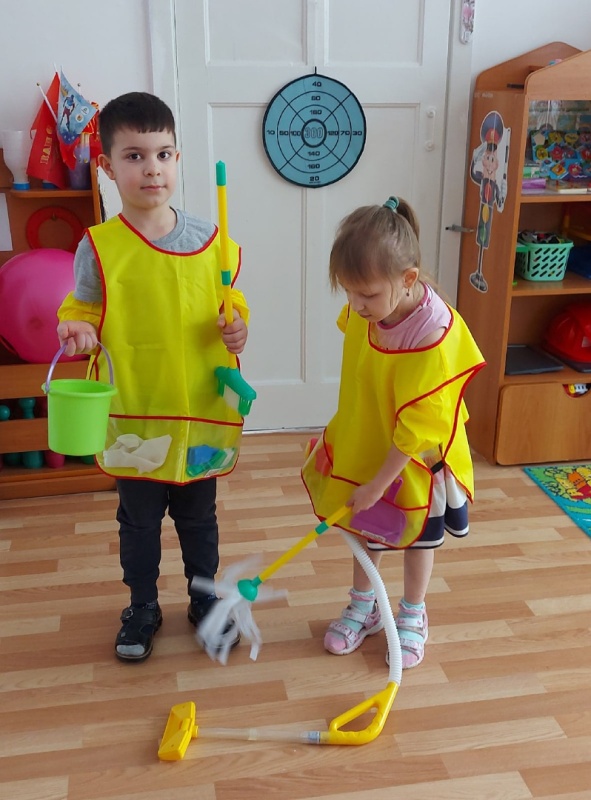 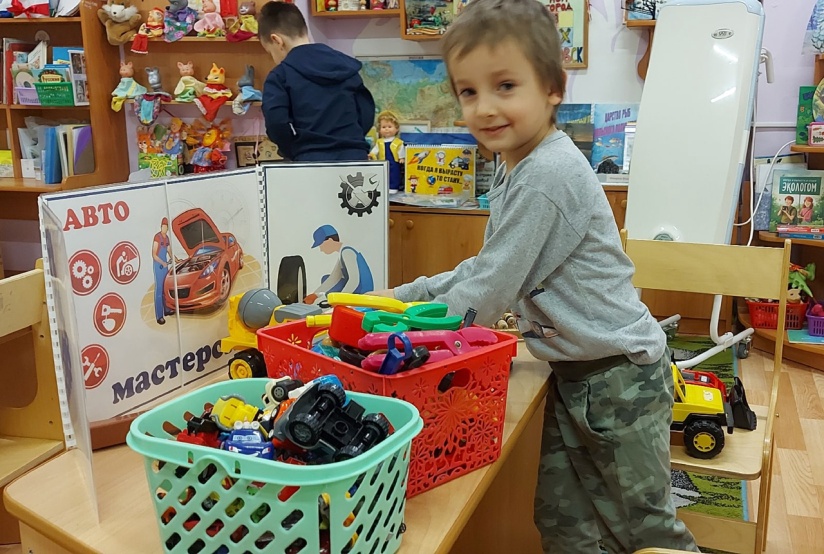 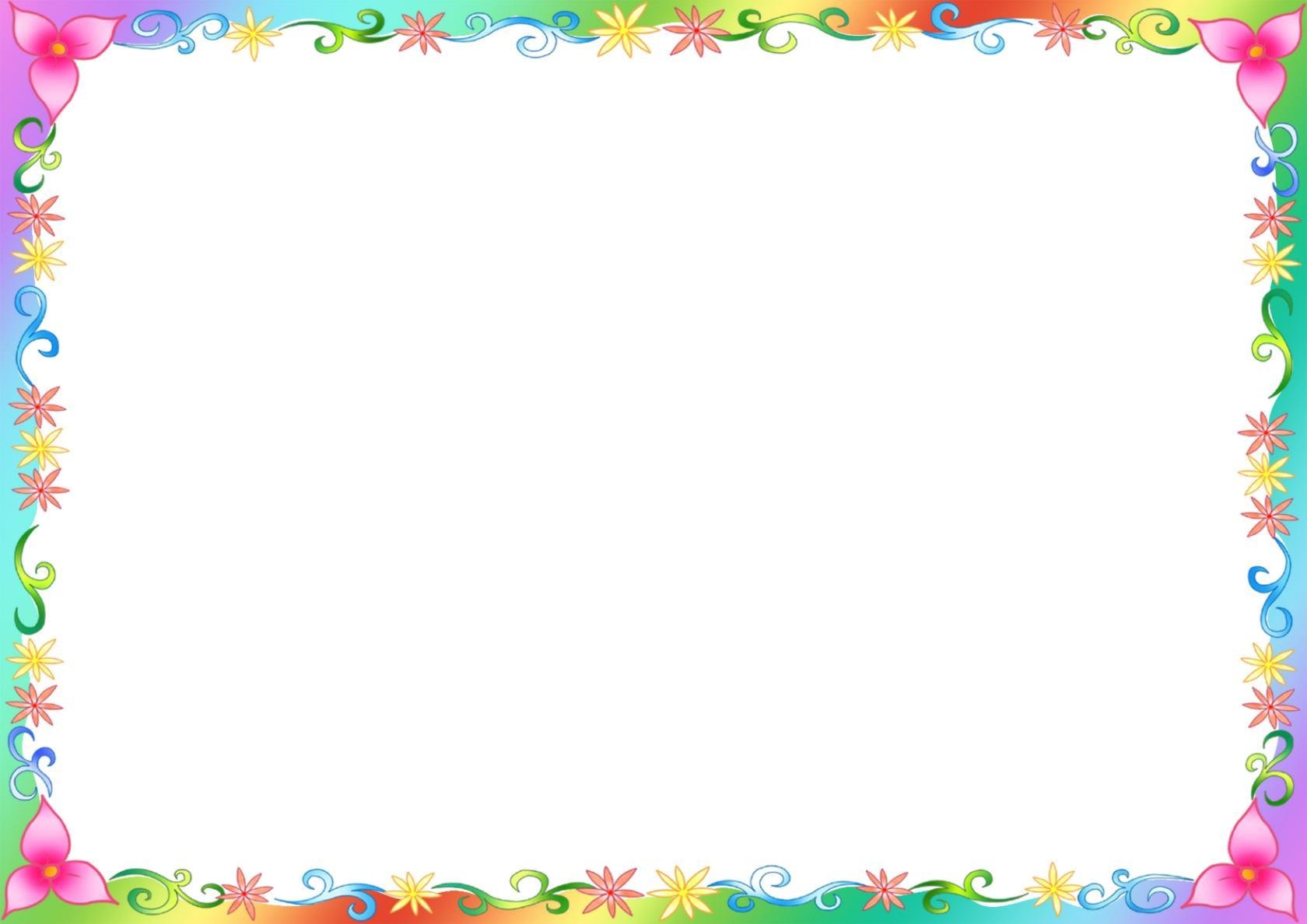 Сюжетно - ролевые игры – это одни из самых любимых игр у детей. Ведь в игре можно стать кем угодно – врачом, парикмахером, строителем…
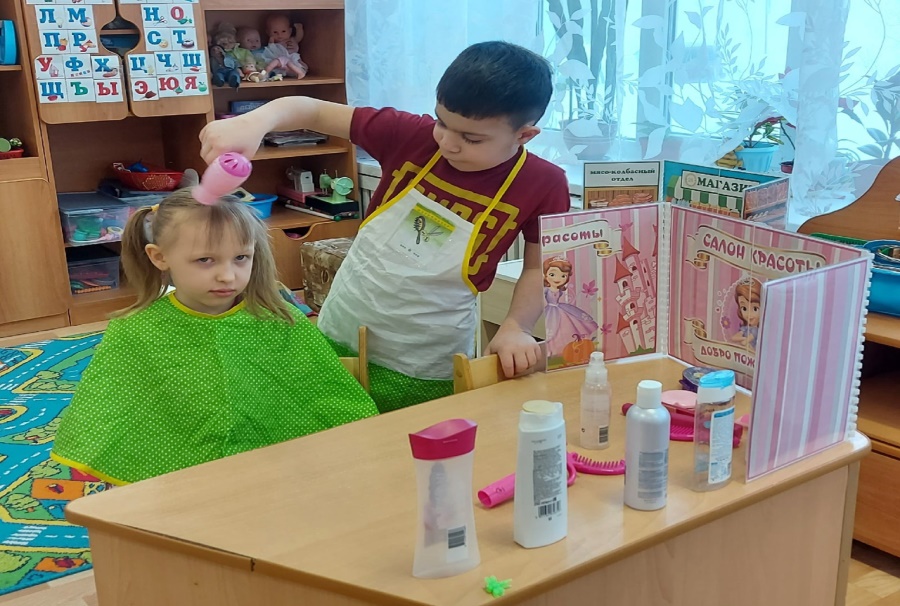 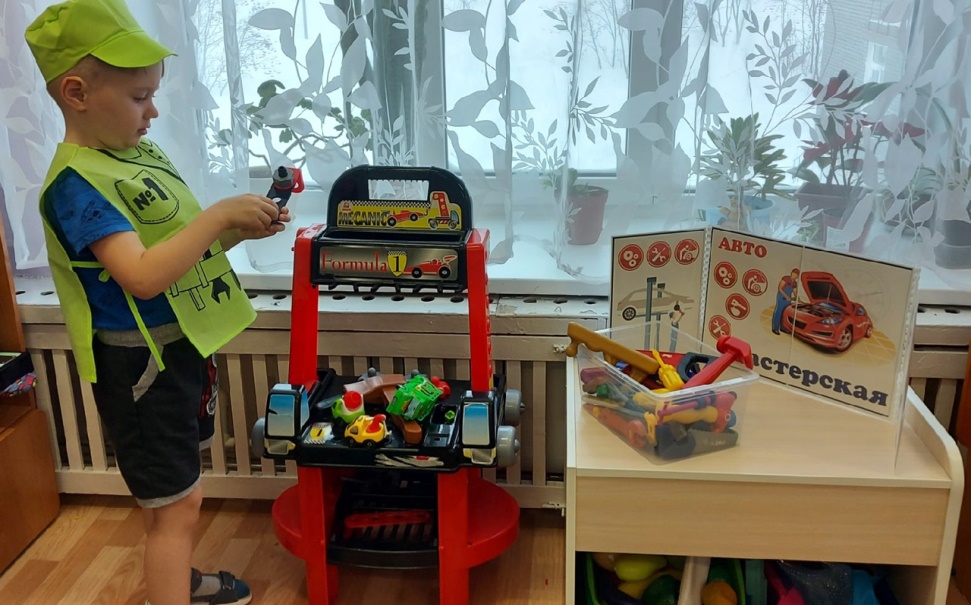 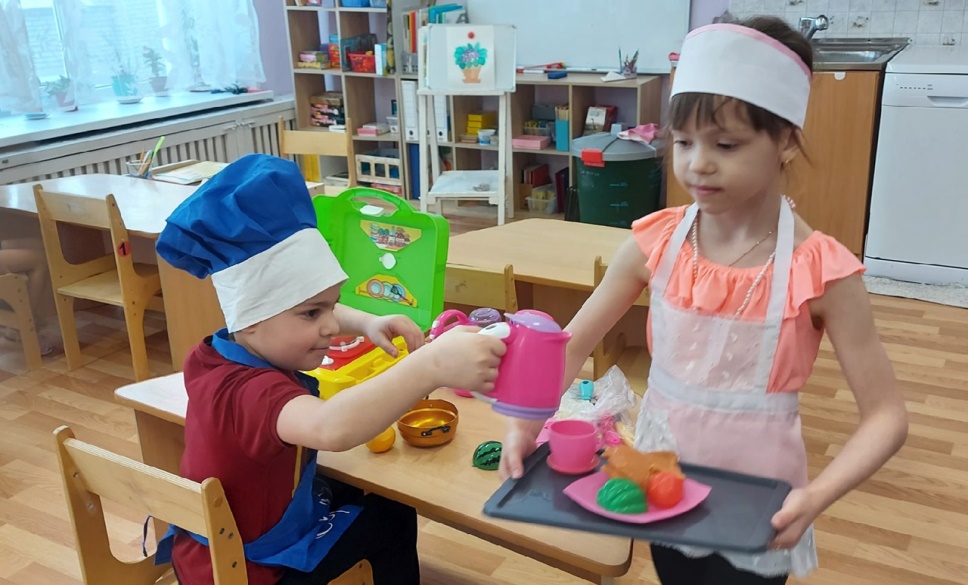 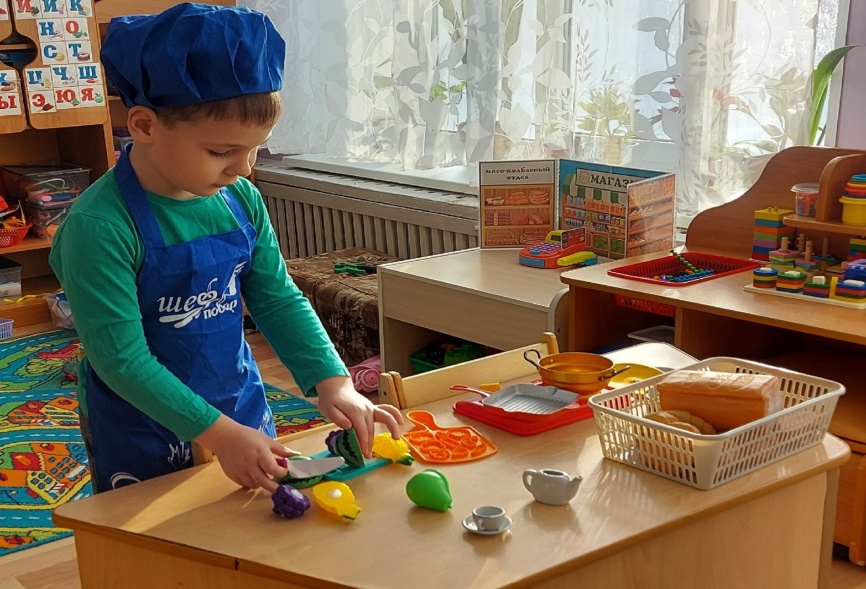 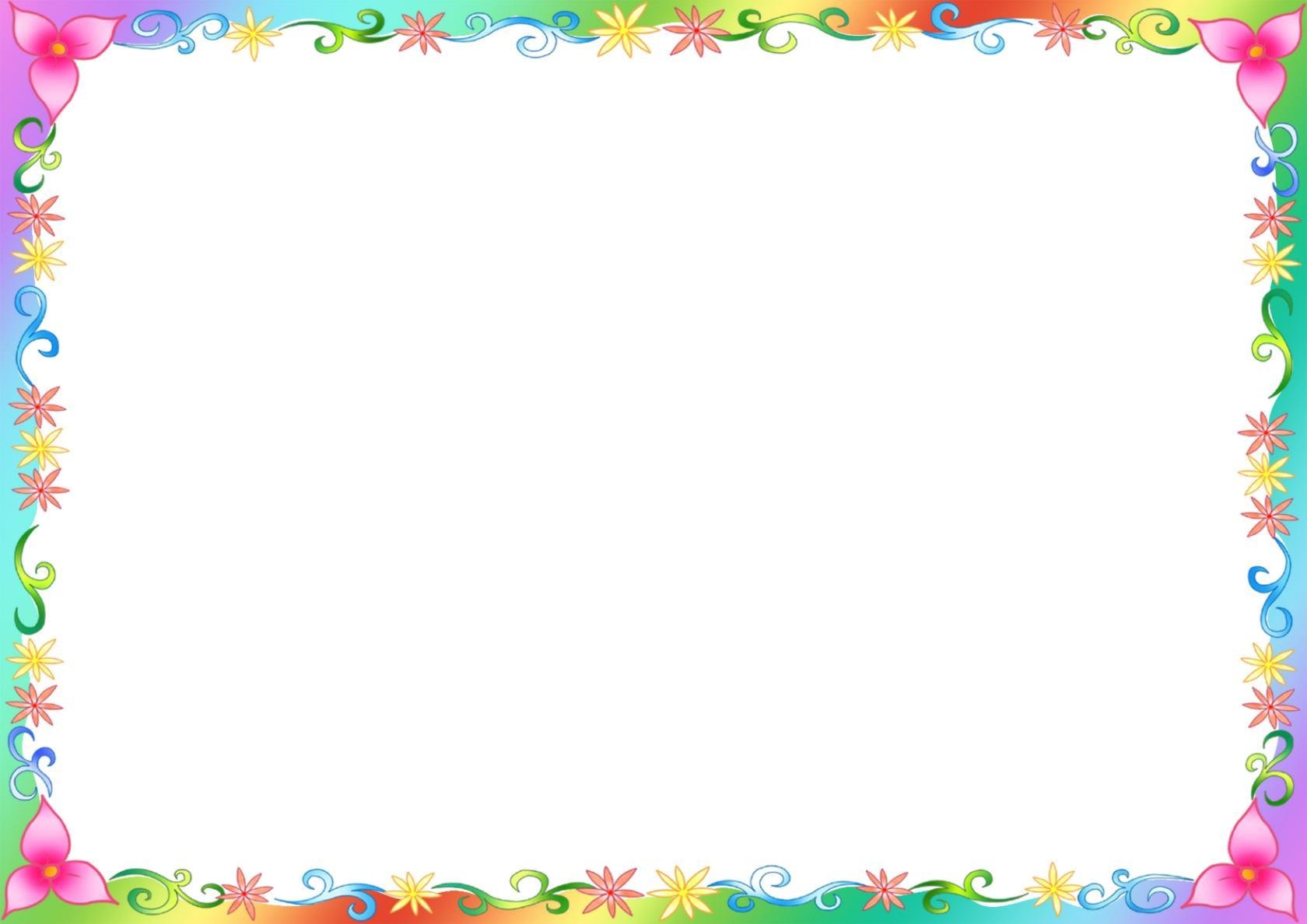 Дидактические игры дают возможность расширить и уточнить знания о профессиях, о предметах труда, о трудовых действиях, результате труда, расширяют словарь, учат общению
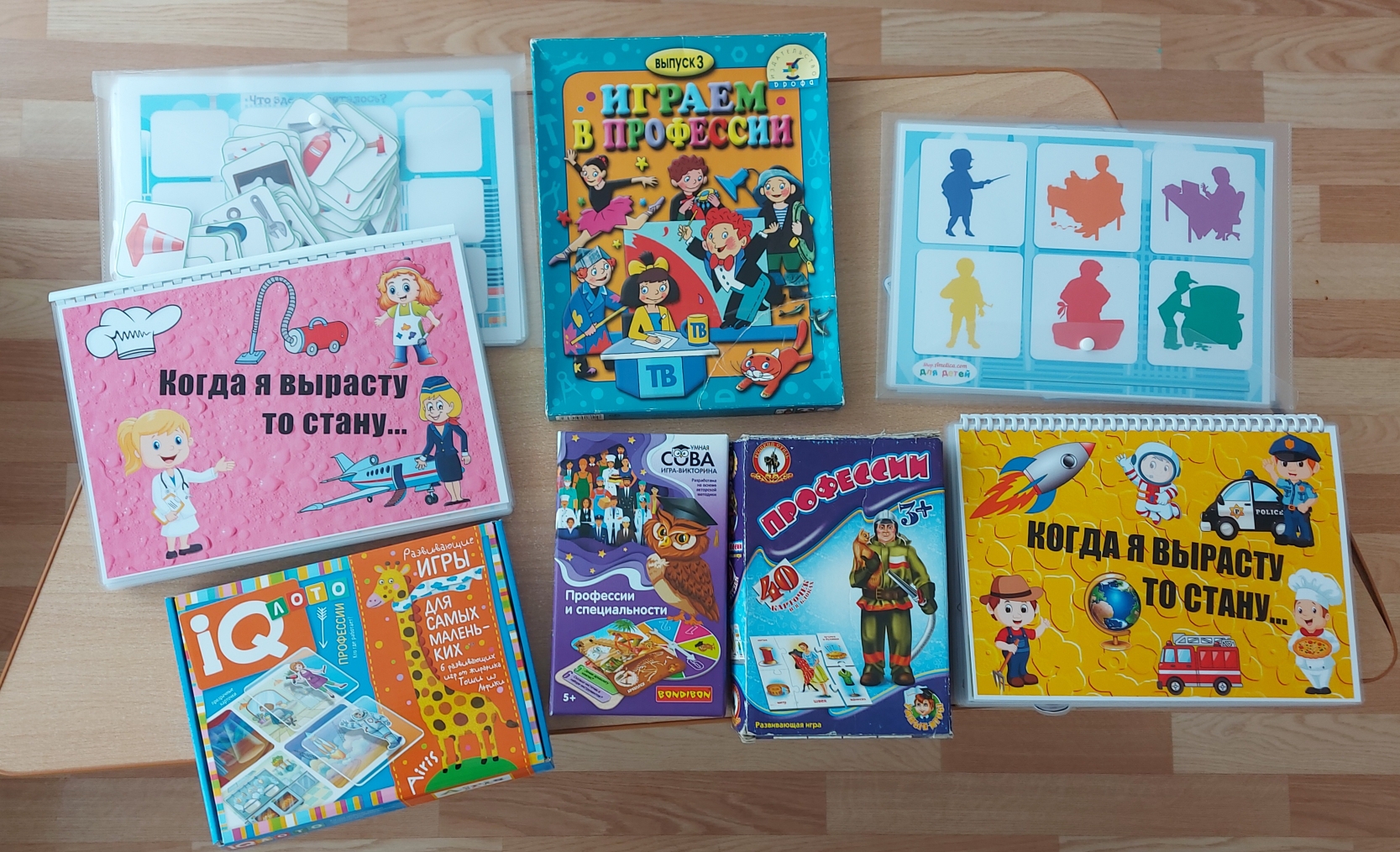 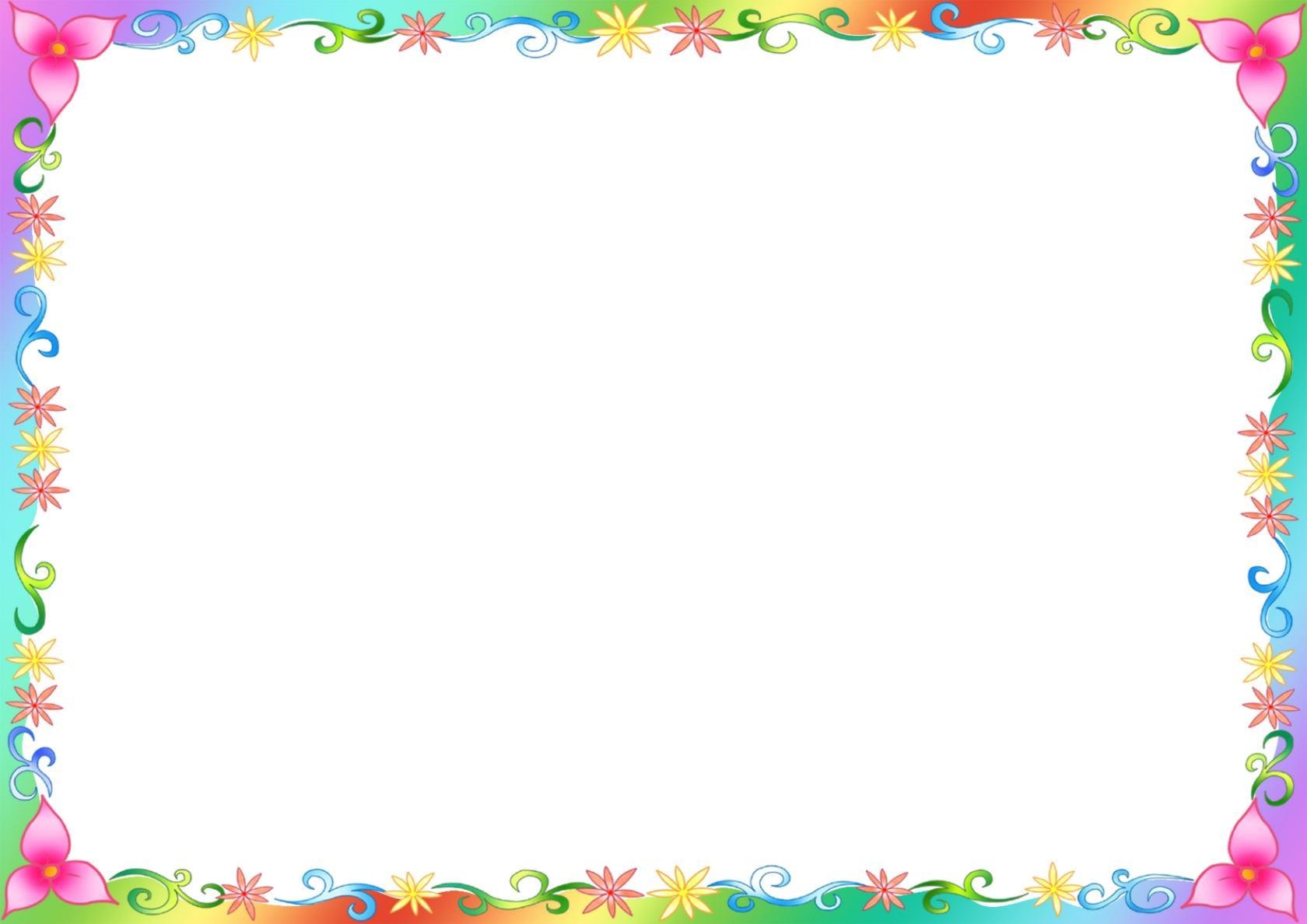 Во время экскурсий дошкольники знакомятся с различными видами профессий не только на словах, но и наглядно, в практической деятельности
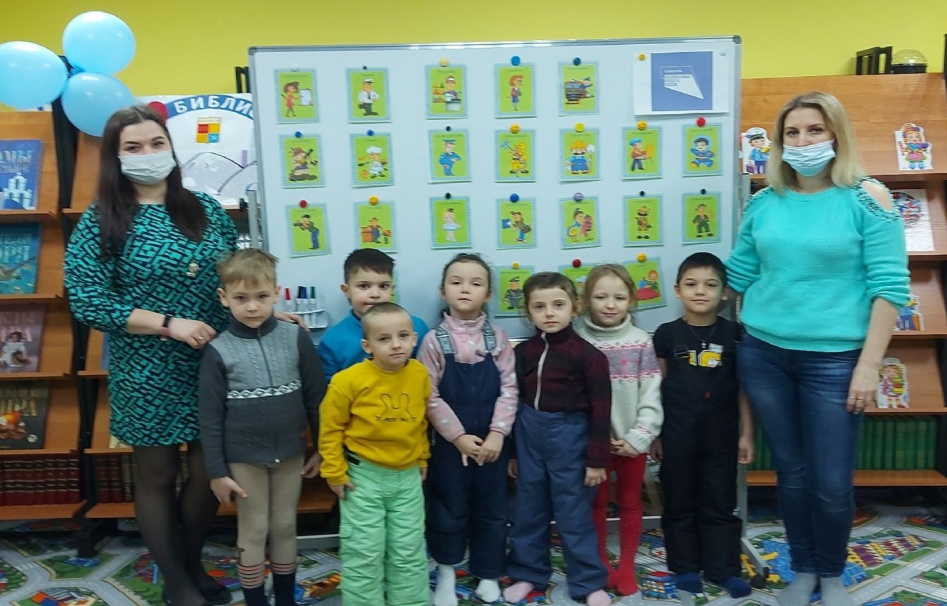 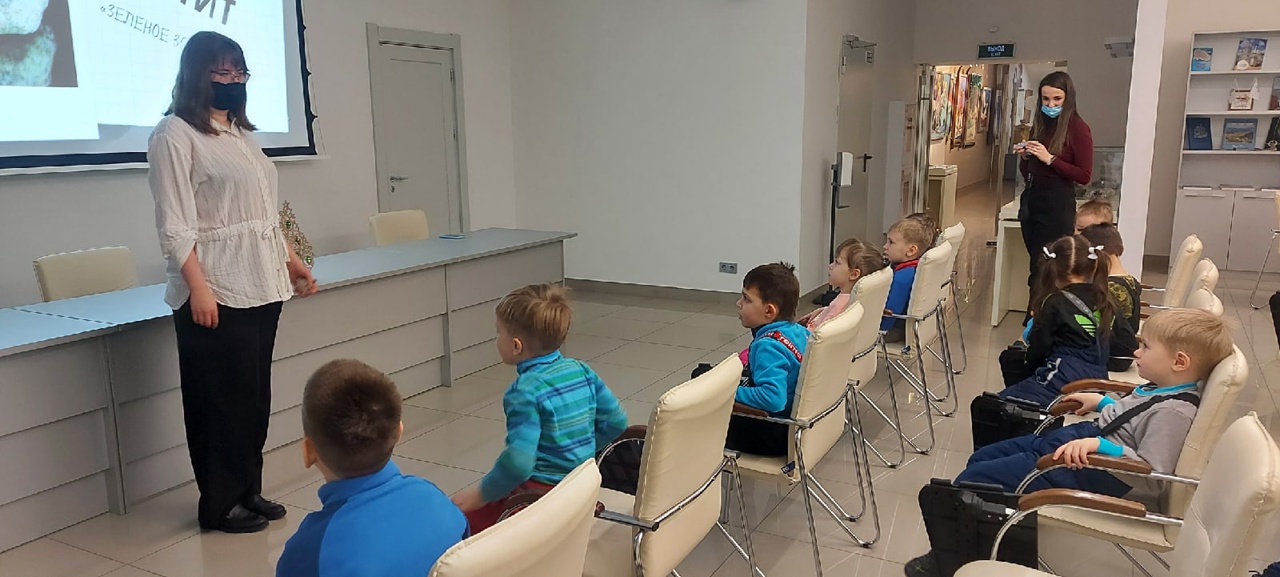 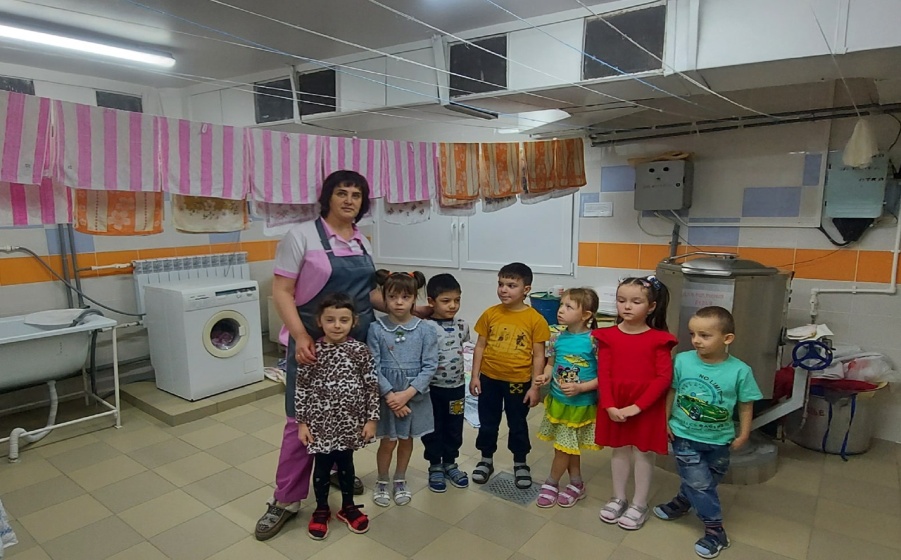 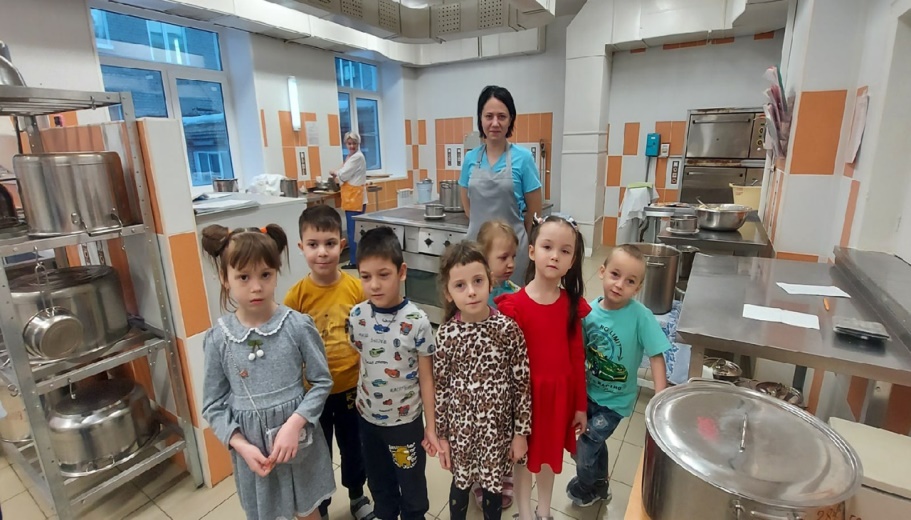 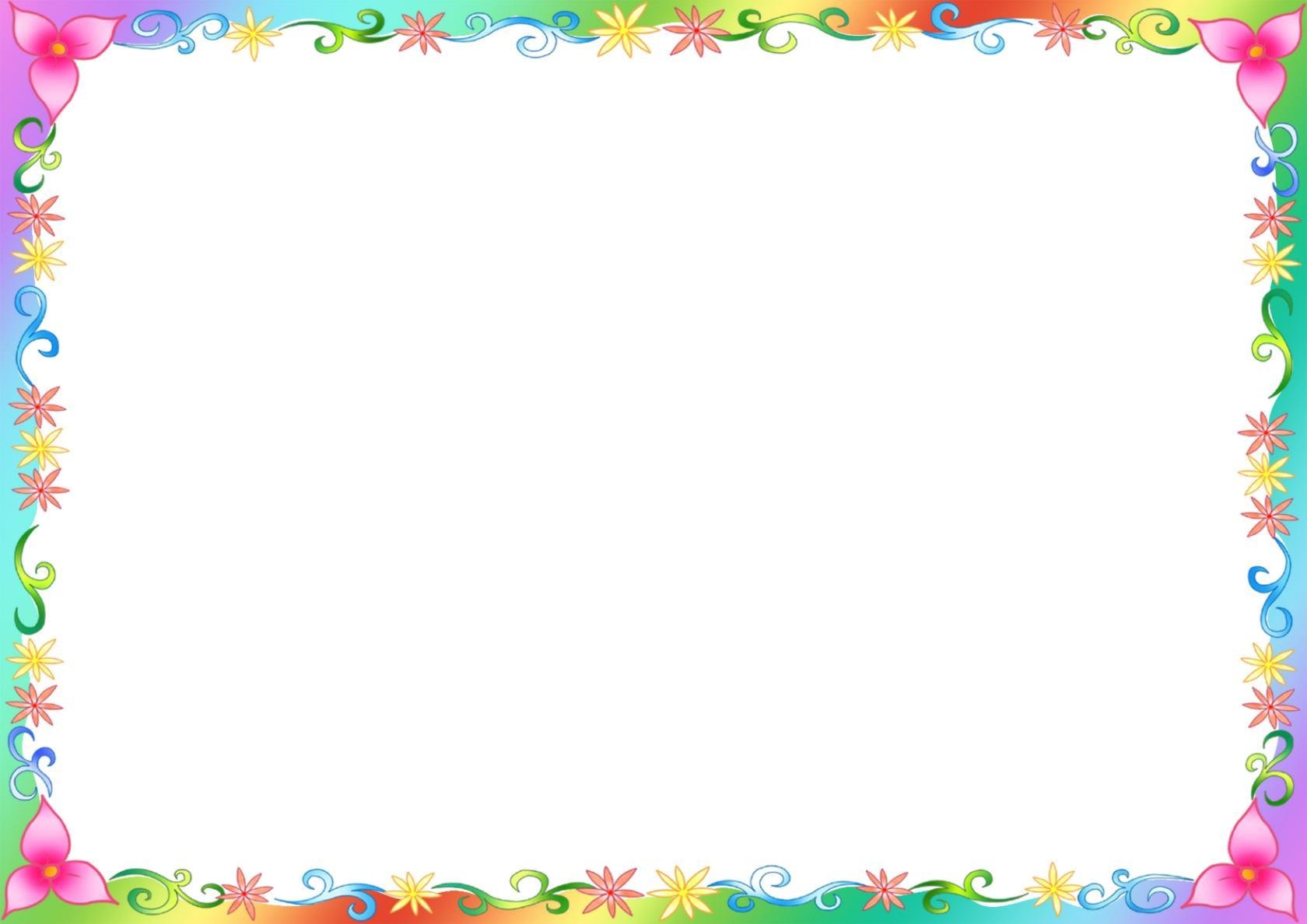 Образовательная деятельность
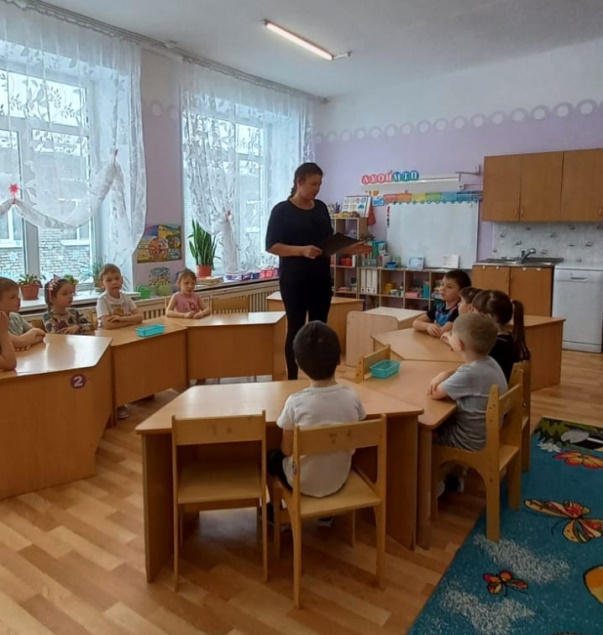 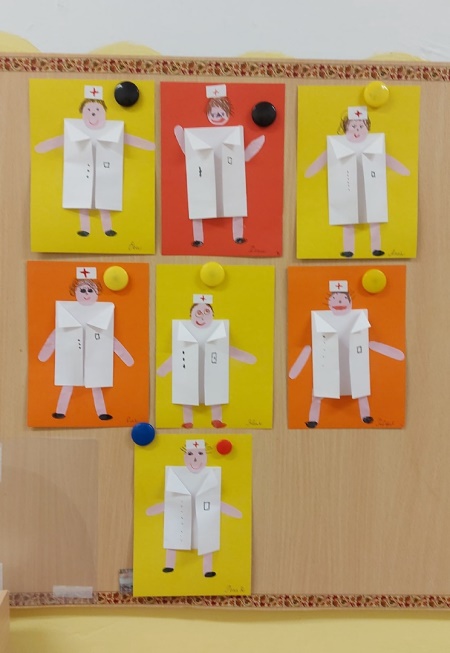 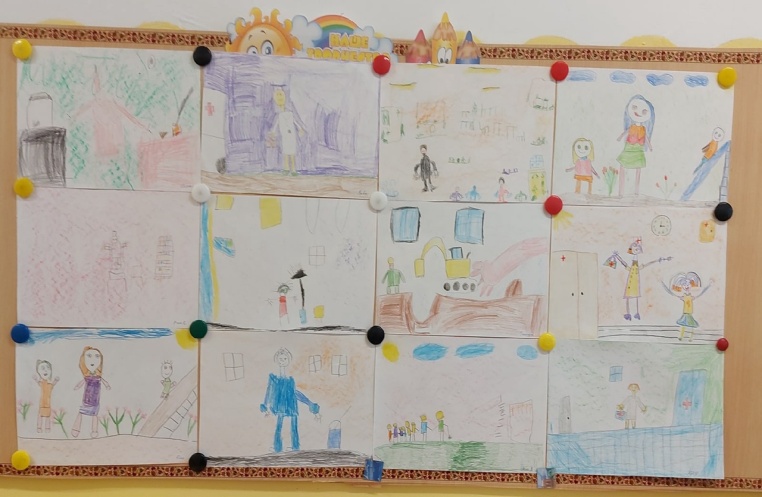 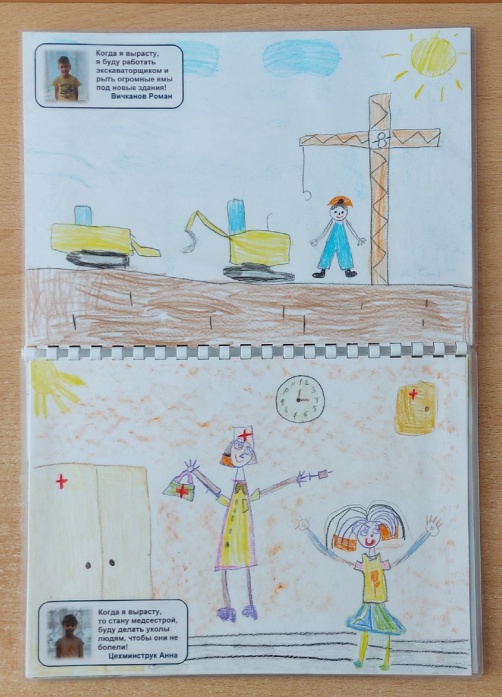 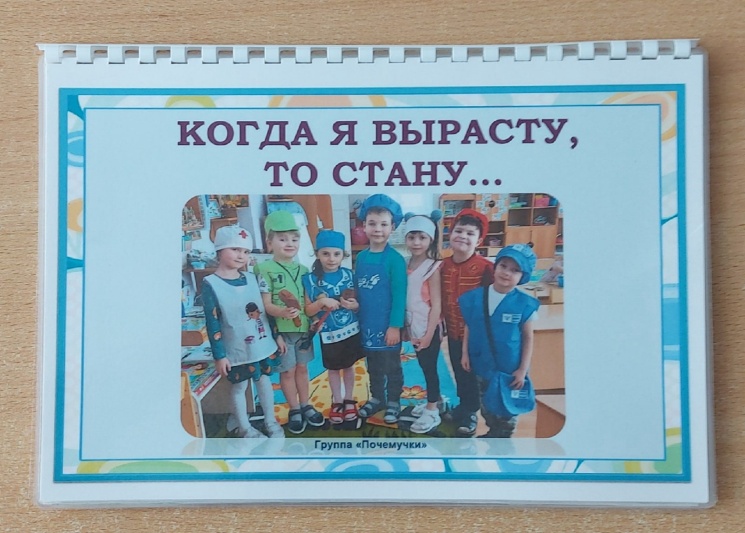 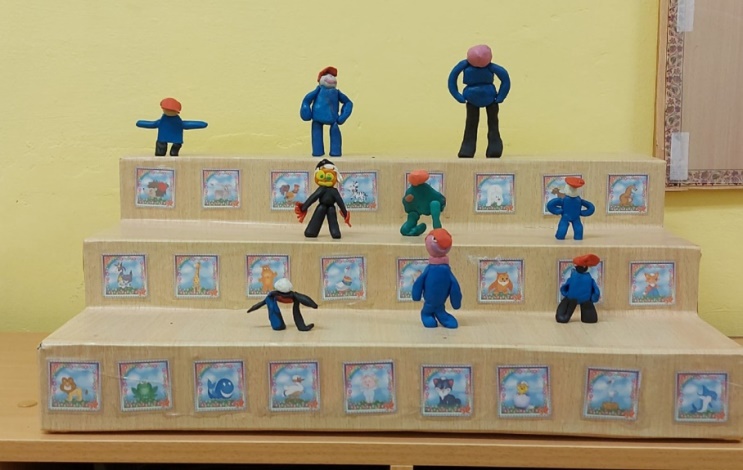 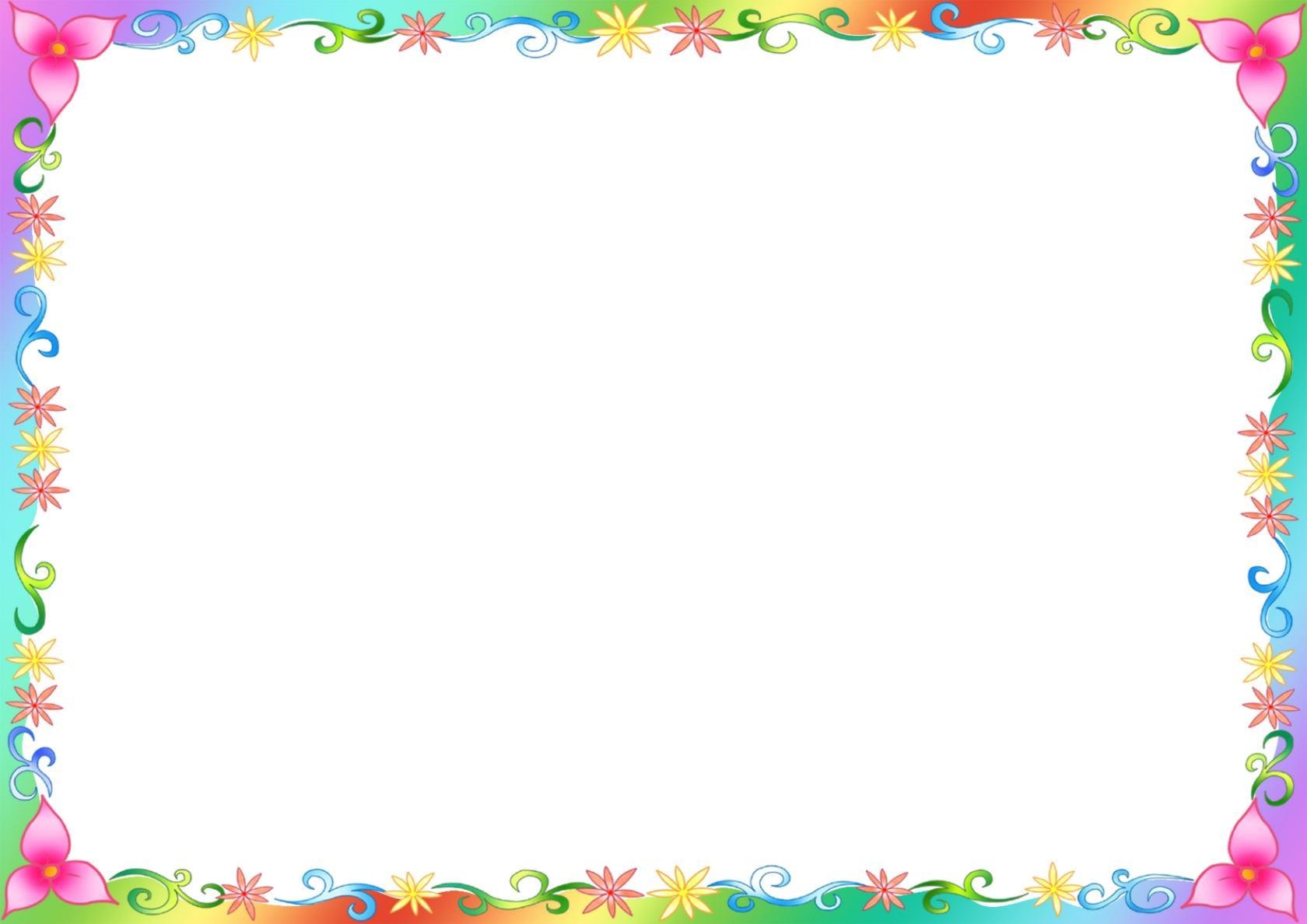 Работа с родителями:

 Консультации и индивидуальные беседы
 Помощь родителей в организации экскурсий 
 Помощь родителей в изготовлении альбома по теме «Профессии наших родителей»
 Приобретение костюмов для сюжетно – ролевых игр
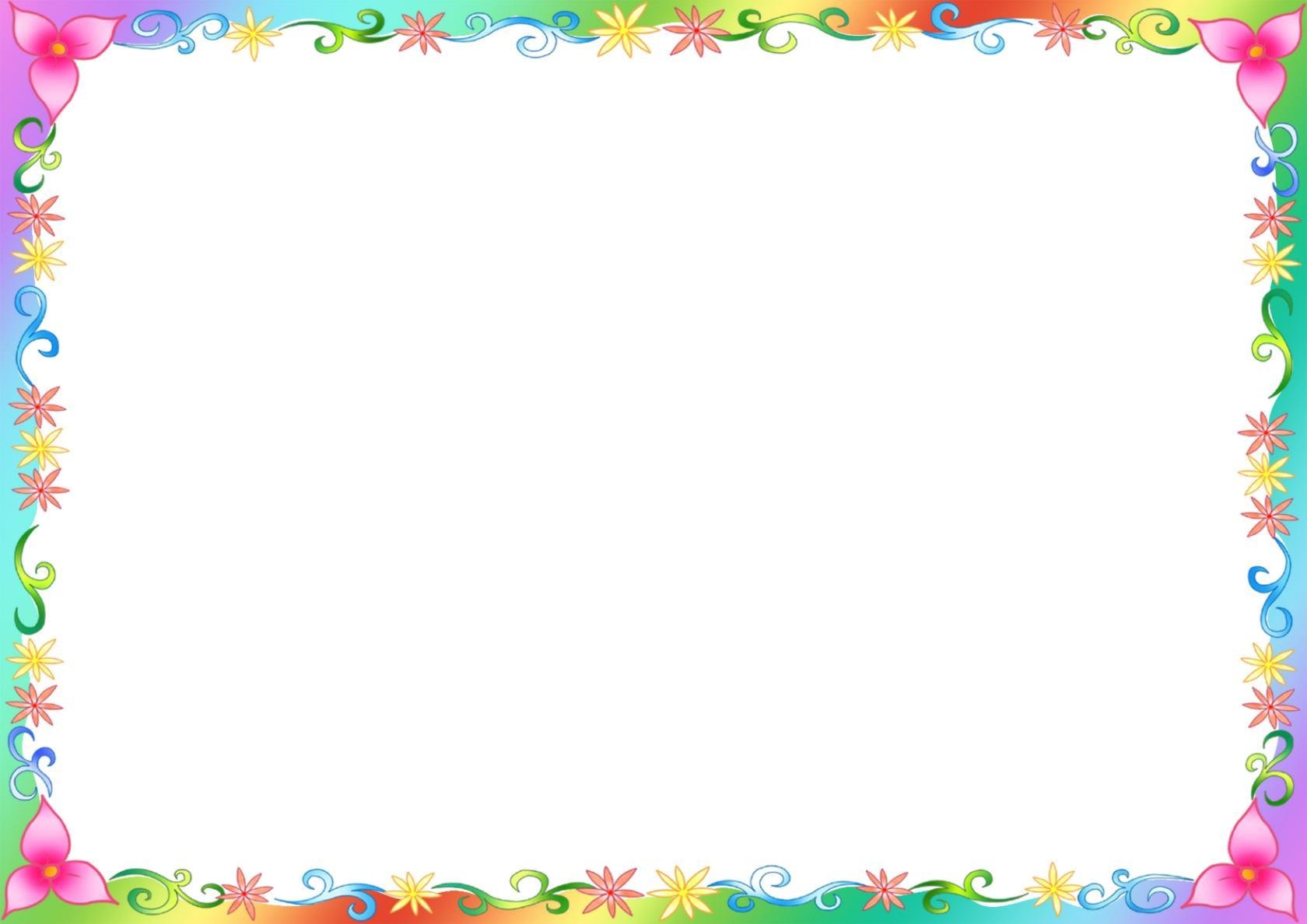 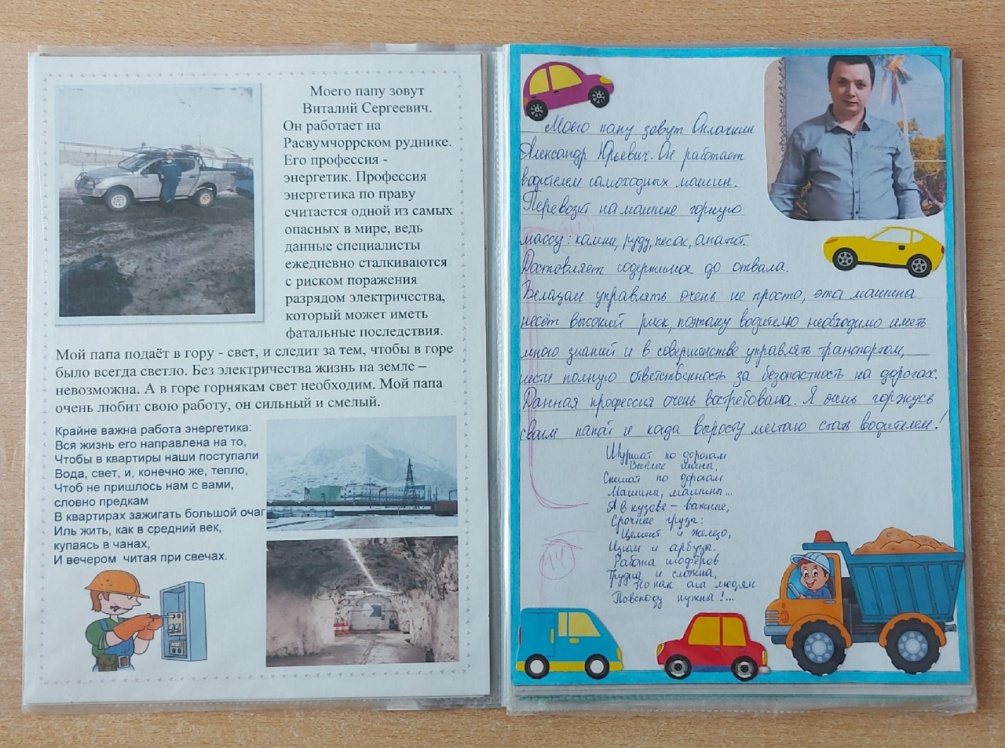 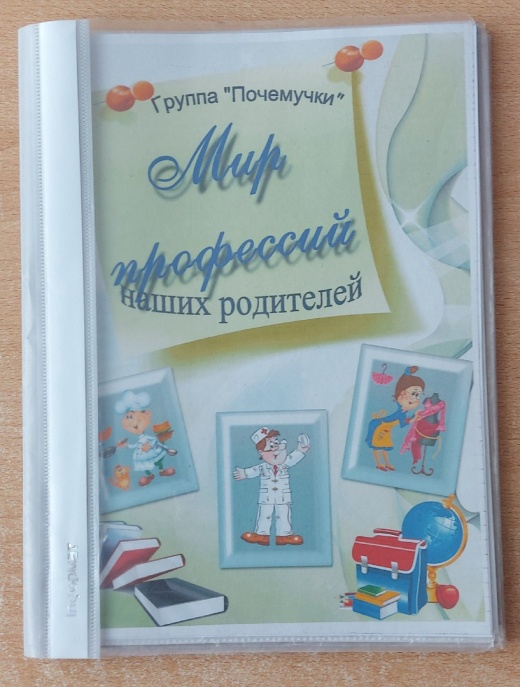 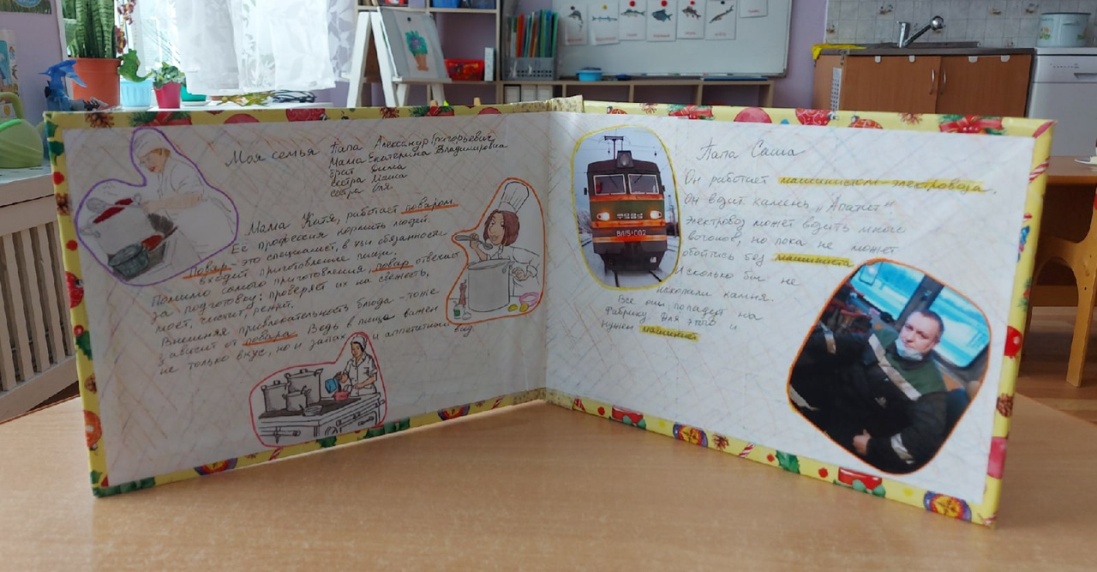